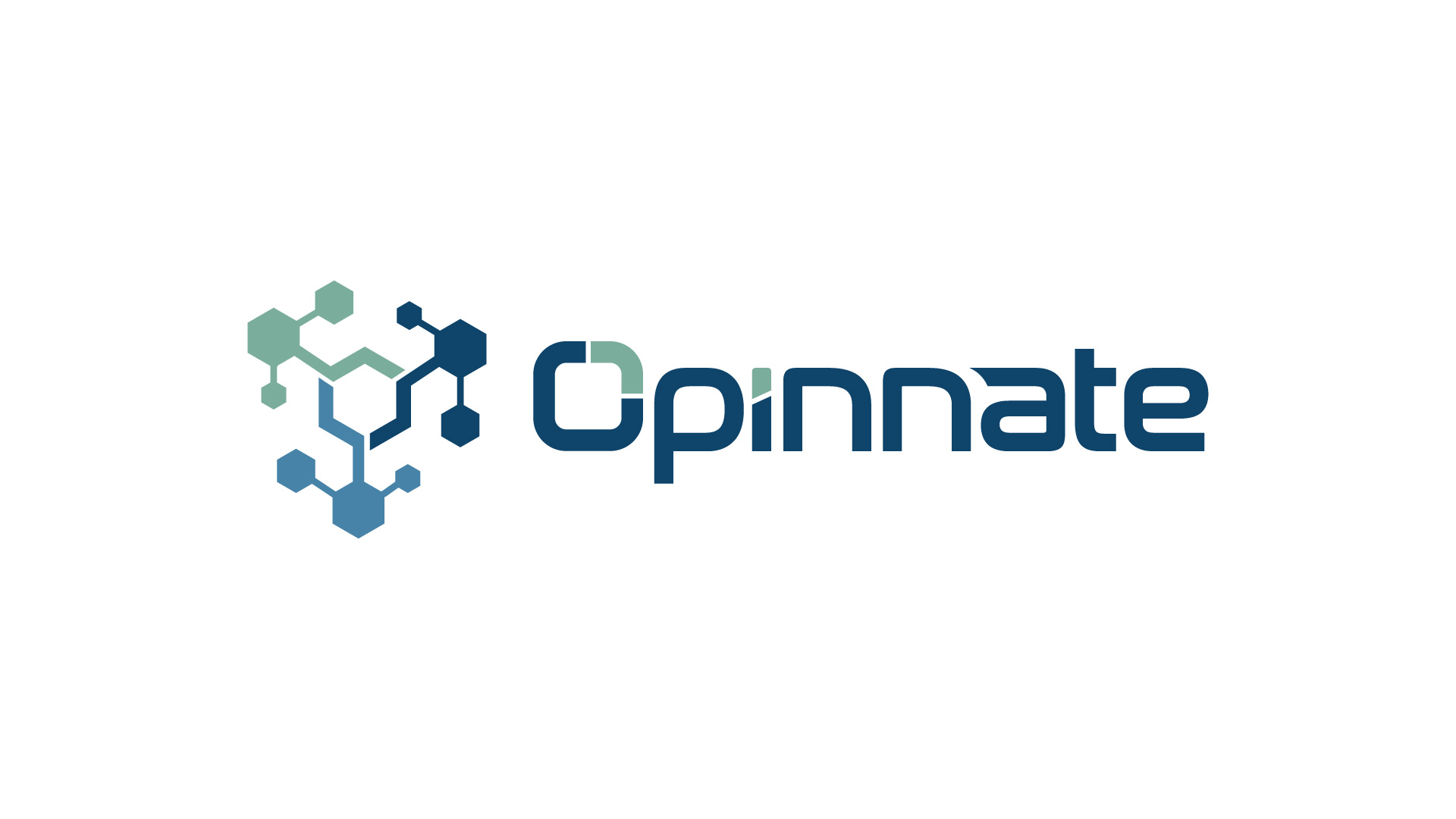 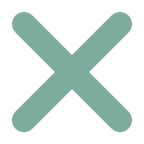 An easy-to-use policy management product that can integrate with leading firewall vendors to make analysis, rule optimization and automation activities
Problem
Critical, 
High Effort Need, 
Routine Ops.
Rule Optimization and Problematic Rules
Complying with Regulations
Solution
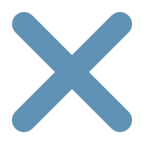 Analysis on Firewalls
Regular and Frequent Optimization
Automation of Routine Ops.
Quick Integration
Easiness to Use
Opinnate 
NSPM
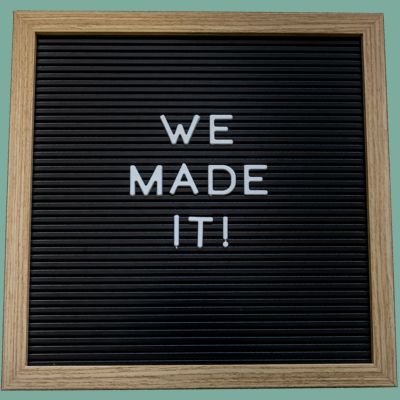 Opinnate has been designed by security operations experts that have decades long executive level and hands-on experience on policy change operations
Integration with leading firewall vendors
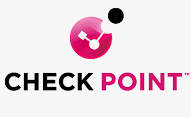 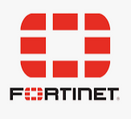 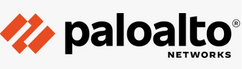 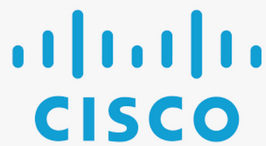 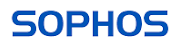 1
2
4
3
Platform
Analysis
The solution composed of four modules
Audit and Reporting
Optimization
Automation
1
Platform
Analysis
Analysis, monitoring of rules on firewalls
Rule Analysis (Shadow, Unused, Permissive, ...)
Rule Checking (access existence control)
Topology Creation
Rules Export
Risk Acceptance for Risky/Permissive/Conflicting Rules
Rule/Object Usage Analysis (eliminate permissive rules)
Configuration Change Tracking
Email Alerts
2
Platform
Audit and Reporting
Audit-ready reports to make the process seemless
Compliance-based reports (NIST, PCI-DSS, ISO27001, ...)
Compliance Dashboard
Custom Reports
Scheduled/on-demand Reports
Report Customization
3
Platform
Optimization
Automatically harden firewall rules to make optimization more frequent
Disabling Shadowed Rules
Disabling Expired Rules
Disabling Unused Rules
Cleaning Disabled Rules
Singularizing Duplicated Objects
Decommissioning of Rules for Removed Systems
Scheduled Tasks
Rule Consolidation
4
Platform
Automation
Making all policy change operations automatically with approval in place and complying with policies
Adding New IP-based Rule
Adding New User-based Rule
Adding New App-based Rule
Server Cloning (same or different subnet)
Group-based Rules Management
Updating Existing Rules
Rule Reordering
Updating Existing Objects/Object-Groups
Why Opinnate
Ease-to-use:
Gained effort be used for other security topics
No hidden costs and low TCO: 
No need for a firewall manager
Lower Disk, CPU, RAM usage
Simple licensing: 
Same license for physical, virtual, cluster firewalls
No license for switches, routers
Vision
Help customers build the capabilities for adapting security operations to business demands consistently and fast.
Mission
To be trusted and extended as a team player for IT security operations
Key Differentiators
Use Case 1
Risk Acceptance to Focus Risky Issues
Use Case 4
Use Case 3
Use Case 2
Dashboard, rule card customization
Rule Life Cycle Management for Expiring Rules
There are several real life use cases
Server Cloning on Different Subnets
Editions
Thanks
serkan.ozden@opinnate.com
opinnate.com
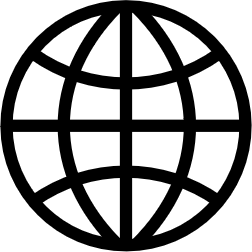